Focus Question:  Is the image of the happy 1950s housewife accurate?
Do Now:  Look at these images that were printed in popular magazines in the 1950s. According to these images, what do you think life was like for suburban women in the 1950s?
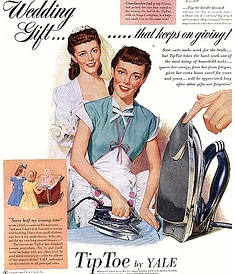 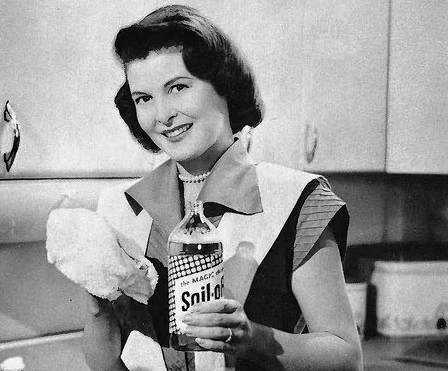 A 1950s ad for an electric iron
A 1950s ad for a cleaning product
WW II employment for women
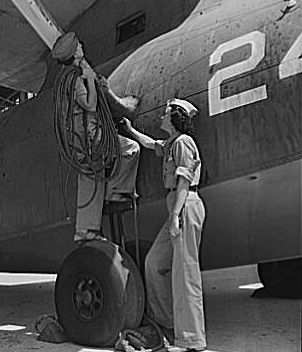 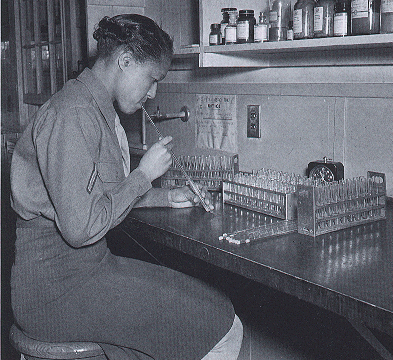 Women’s Auxiliary Corps laboratory technician conducts and experiment at Fort Jackson State Hospital, 1944
Aircraft engine technician and senior supervisor, Naval Air Base, 1942
Post-WW II employment
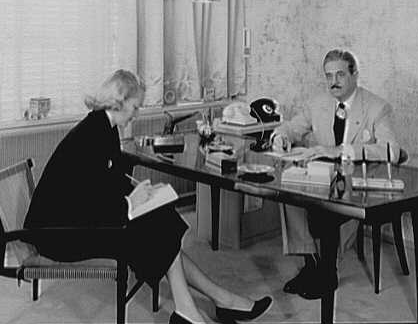 A secretary and her boss, an industrial designer, New York City, 1950
Social pressures
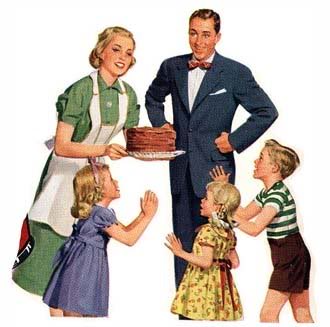 Early marriage
Childbearing
Stay-at-home motherhood
Nuclear family
Image from 1950s ad for cake mix
The Baby Boom
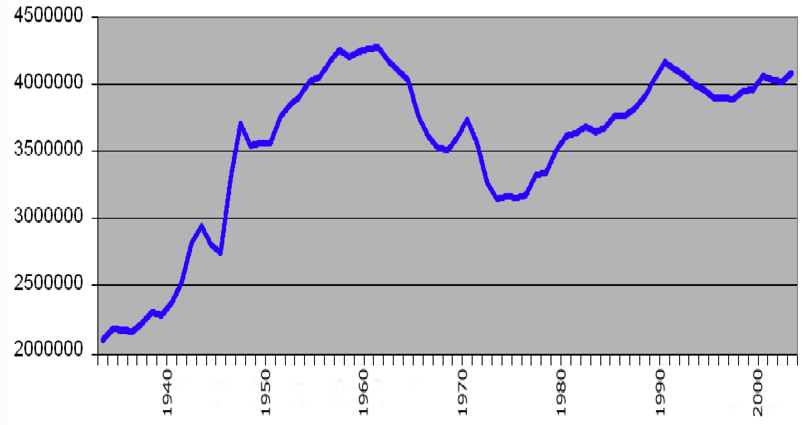 Births
Year
Media portrayals of gender
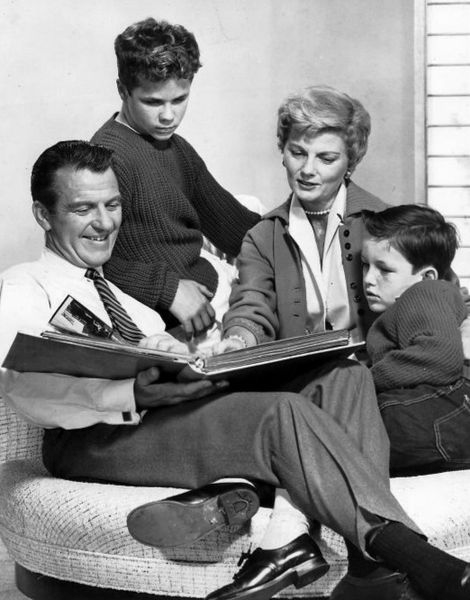 A photo of the Cleaver family from Leave It To Beaver, a popular TV show in the 1950s and 1960s
Suburbia, home of the “happy housewife”
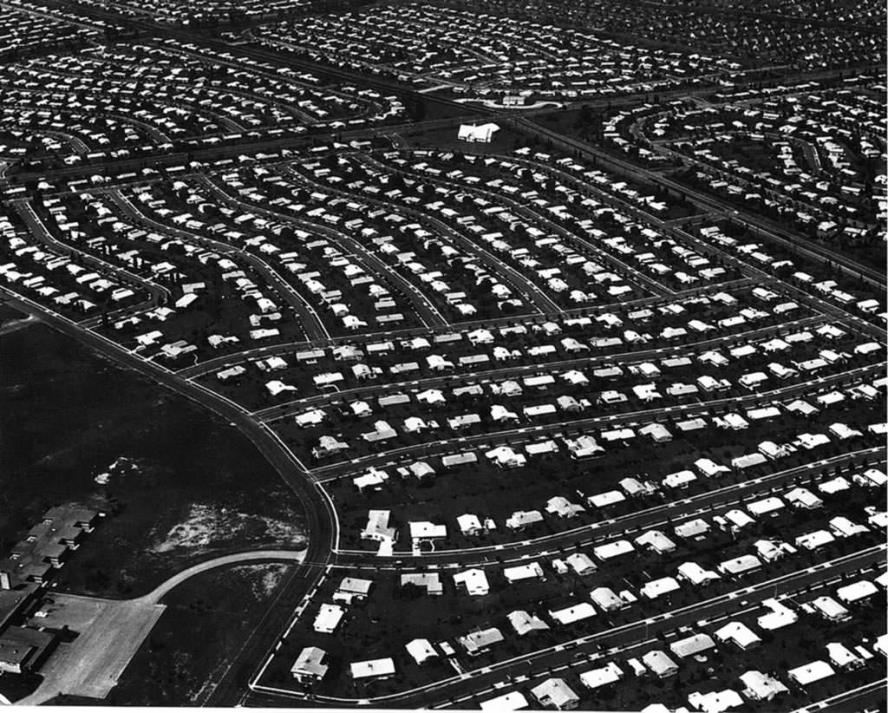 G.I. Bill
Mass-produced, affordable homes
Second Great Migration and “white flight”
The planned community of 
Levittown, NY, around 1950
Household products marketed to women
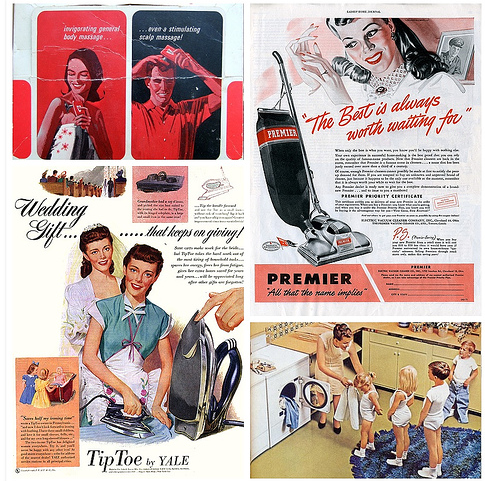 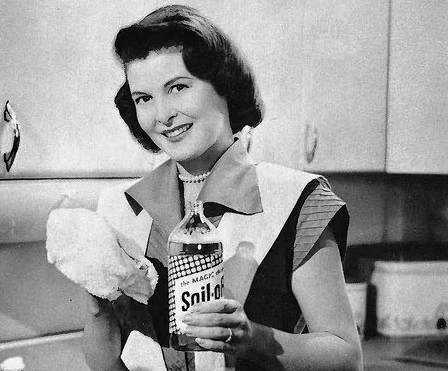 A 1950s ad for a cleaning product
A 1950s ad for an electric iron